Fig. 1.  Time line of evaluation of surrogate endpoints associated with chemopreventive studies.
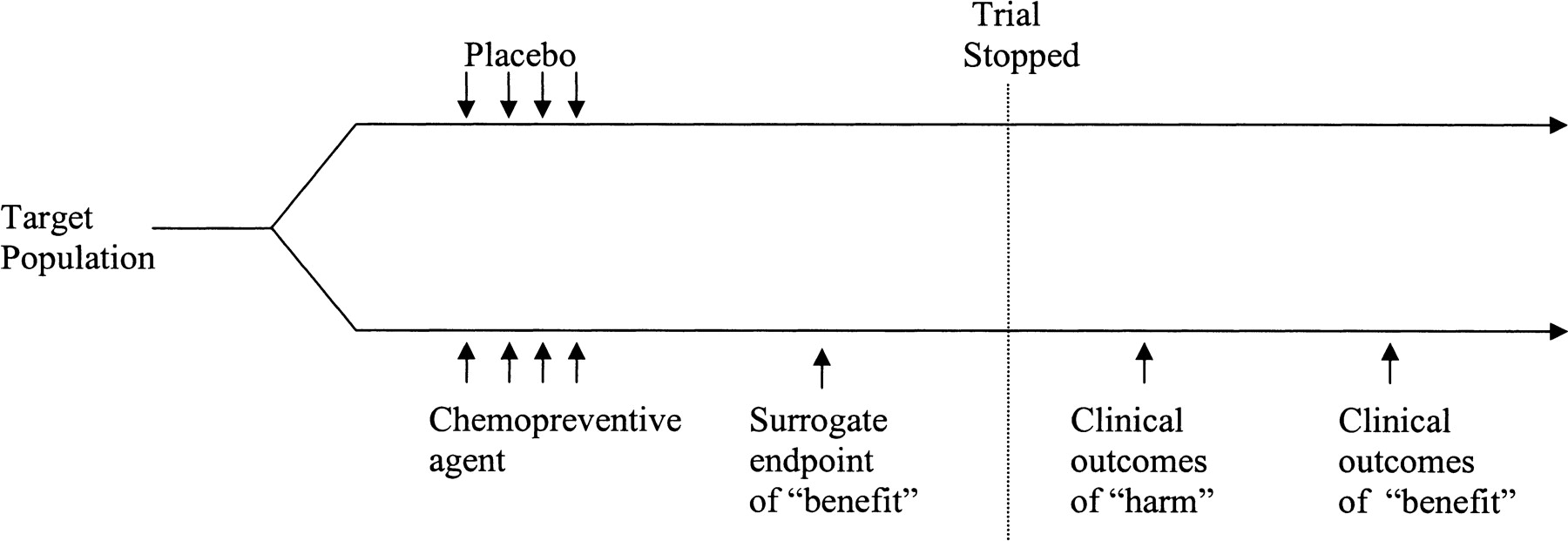 J Natl Cancer Inst, Volume 95, Issue 10, 21 May 2003, Pages 697–699, https://doi.org/10.1093/jnci/95.10.697
The content of this slide may be subject to copyright: please see the slide notes for details.
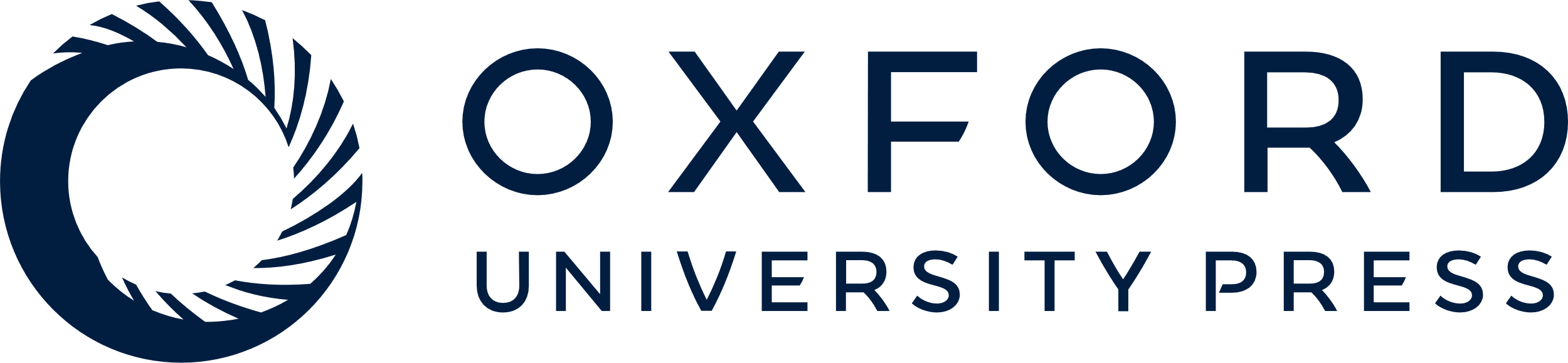 [Speaker Notes: Fig. 1.  Time line of evaluation of surrogate endpoints associated with chemopreventive studies.


Unless provided in the caption above, the following copyright applies to the content of this slide: © Oxford University Press]